Профилактика детского дорожно-транспортного травматизма
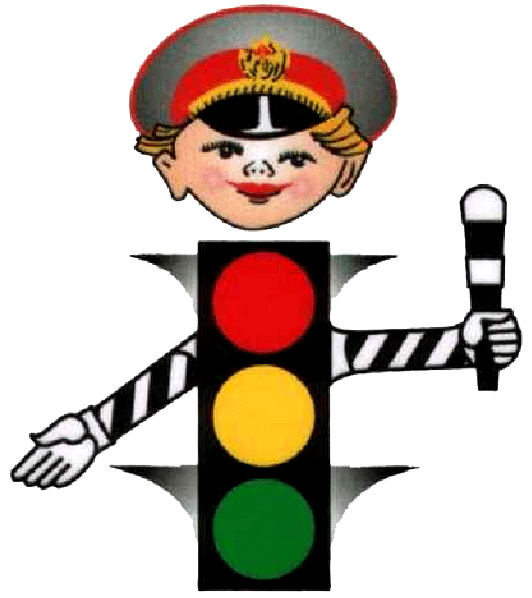 «Самое дорогое у человека – это жизнь»
Н. А. Островский



МАОУ – лицей № 13 п. Краснообск
ЮИД «Главная дорога»
Руководитель – Бурнакова З.П.
Актуальность исследования проблемы профилактики детского дорожно-транспортного травматизма (ДДТТ) обусловлена ростом дорожно-транспортных происшествий (ДТП), в которых гибнут и получают травмы не только взрослые, но и подрастающее поколение - дети.
В настоящее время во всем мире ДТП - основная причина смертности и инвалидности людей в возрасте от 3 до 35 лет. 


Международная федерация обществ Красного Креста и Красного Полумесяца в "Докладе о мировых катастрофах" (1998 г.) определяет дорожно-транспортные происшествия как одну из важнейших и обостряющихся проблем здоровья человека.
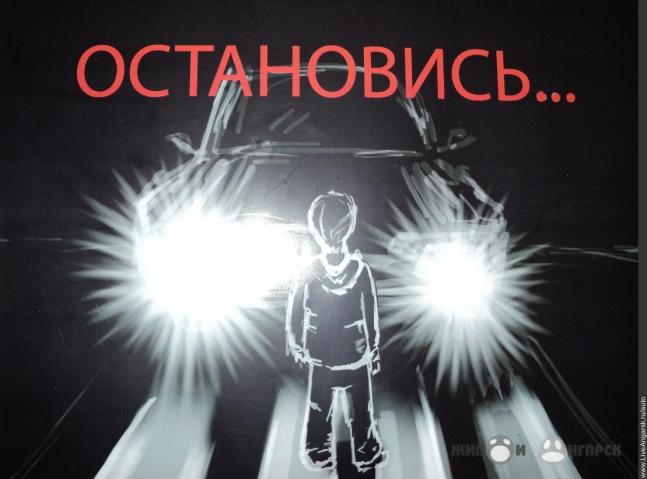 Согласно Федеральному закону «О безопасности дорожного движения», основными принципами обеспечения безопасности дорожного движения являются: приоритет жизни и здоровья граждан, участвующих в дорожном движении, над экономическими результатами хозяйственной деятельности; приоритет ответственности государства за обеспечение безопасности дорожного движения над ответственностью граждан, участвующих в дорожном движении; соблюдение интересов граждан, общества и государства.
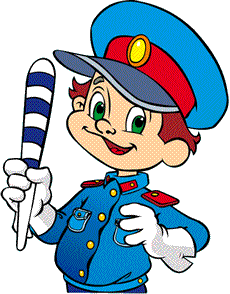 Резкое возрастание в последние годы автомобилизации крупных городов порождает множество проблем, среди которых дорожно-транспортный травматизм все больше приобретает характер «национальной катастрофы». Такое определение было дано на заседании рабочей группы по вопросам охраны здоровья детей при Правительственной комиссии по охране здоровья граждан.
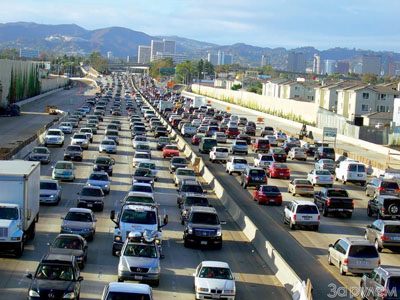 Особую категорию пострадавших в результате ДТП составляют дети.
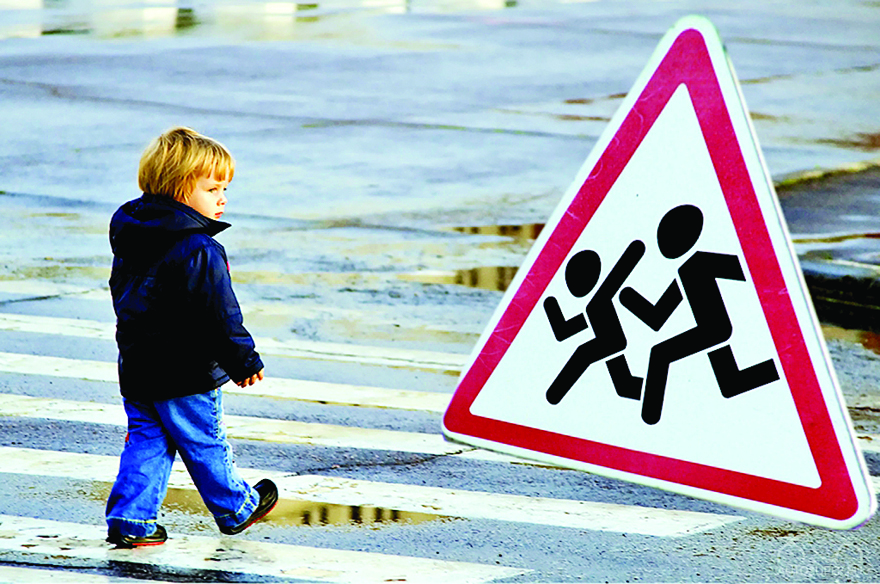 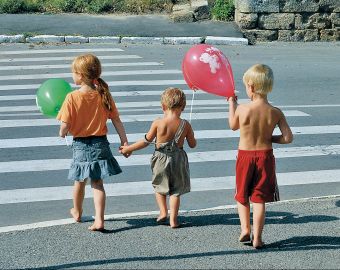 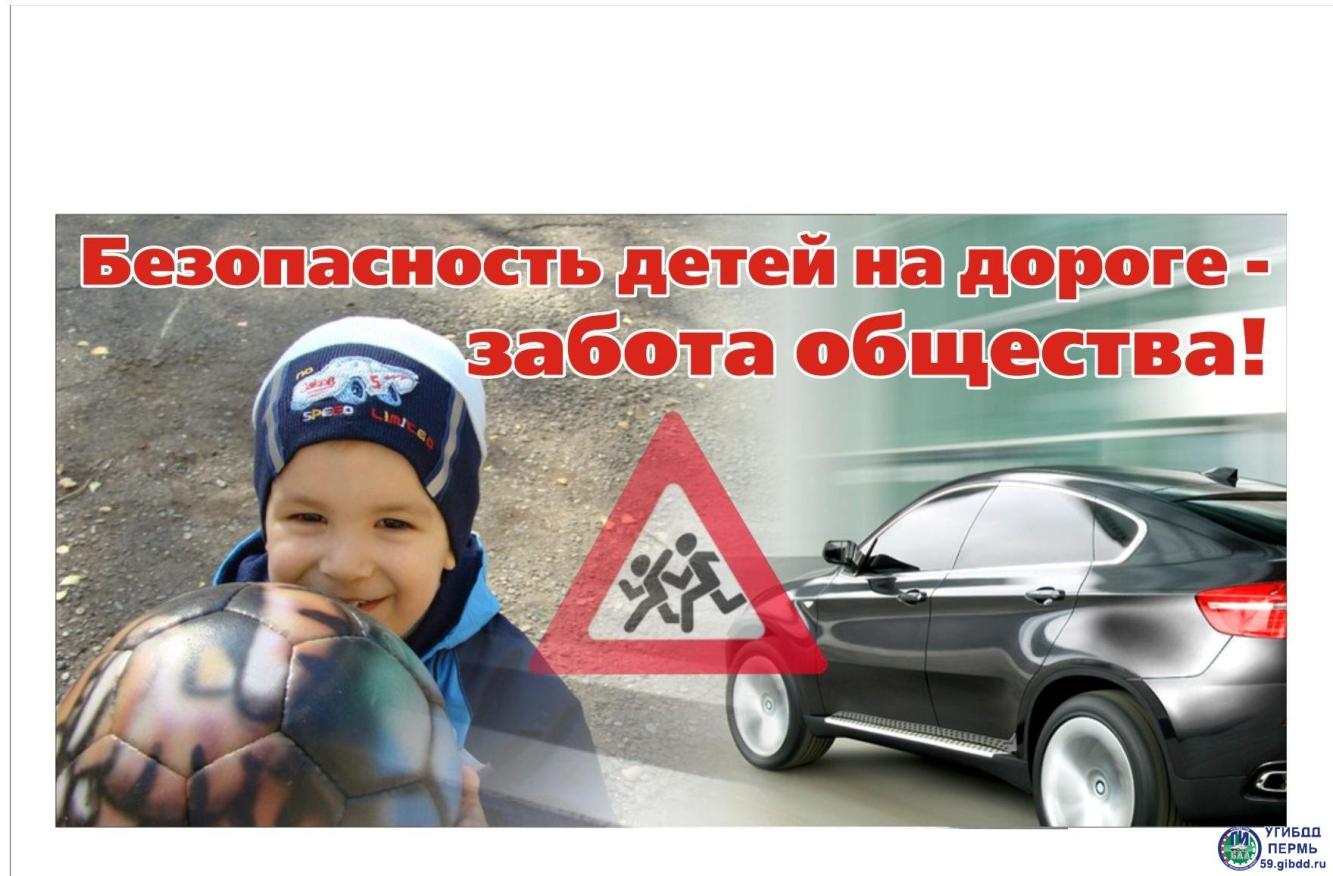 Практика показывает, что причинами нестабильности ситуации с ДТП являются как повышение интенсивности движения автомобильного транспорта, отсутствие должной сети дорог и низкий уровень транспортной культуры участников дорожного движения, так и недостаточное внимание, уделяемое различными социальными институтами проблеме профилактики дорожно-транспортных происшествий, в том числе и среди детей. Сложившееся положение с детским дорожно-транспортным травматизмом, - по оценке ГУ ГИБДД МВД России, - свидетельствует о незнании детьми Правил дорожного движения и неумении правильно ориентироваться в дорожной обстановке, что является следствием недостаточного внимания к проблемам предупреждения детского травматизма, в первую очередь, со стороны органов образования.
Основными причинами ДТП по неосторожности детей чаще всего становятся: нарушение правил перехода проезжей части, неподчинение сигналам светофора, неожиданный выход из-за транспортного средства, деревьев, игра на проезжей части; неумелое управление велосипедом, мопедом, самокатом  и т.д.

Основная причина всех несчастных случаев с детьми на дороге заключается в несоблюдении ПДД и низкой культуре поведения, как водителей транспортных средств, так и детьми.
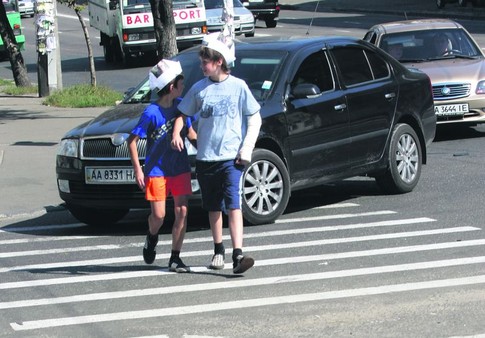 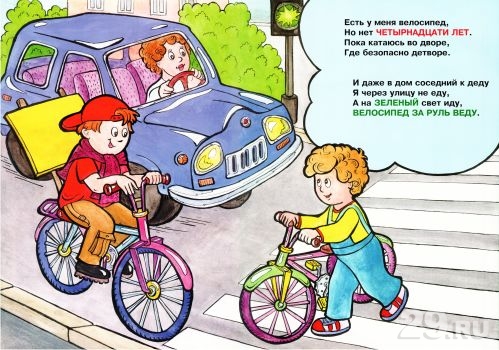 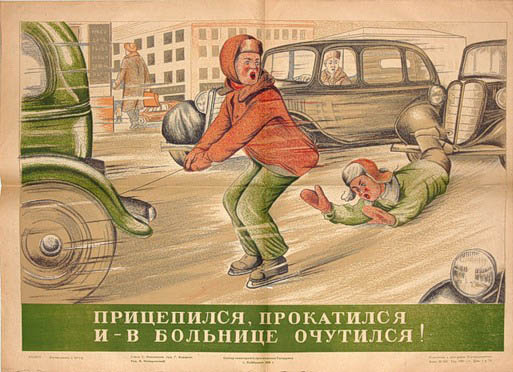 В течении года наиболее опасными с точки зрения риска ДТП являются апрель-май, а также конец августа и сентябрь. При этом с 17 до 18 часов происходит наибольшее число аварий, что объясняется увеличением потока транспорта, когда взрослые возвращаются с работы домой.
Основной категорией детей, пострадавших в ДТП являются школьники, из них мальчиков гибнет больше. Данные нарушения свидетельствуют об отсутствии у детей твердых практических навыков поведения на дорогах и, как следствие, - неумение юных участников дорожного движения ориентироваться в сложной дорожной обстановке.
Предрасположенность детей к несчастным случаям на дороге обусловлена особенностями психофизиологического развития, такими как:
- неустойчивость и быстрое истощение нервной системы;
- неспособность адекватно оценивать обстановку;
- быстрое образование и исчезновение условных рефлексов;
- преобладание процессов возбуждения над процессами торможения;
- преобладание потребности в движении над осторожностью;
- стремление подражать взрослым;
- недостаток знаний об источниках опасности;
- отсутствие способности отделять главное от второстепенного;
- переоценка своих возможностей в реальной ситуации;
- неадекватная реакция на сильные резкие раздражители и др.
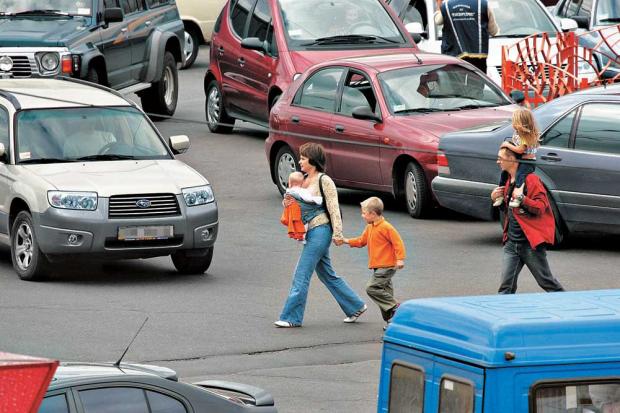 Решающая роль  школы  в предупреждении детского травматизма, связанного с нарушением Правил дорожного движения, определяется тем, что именно здесь учащиеся знакомятся с требованиями, предъявляемым к пассажирам и водителям, приобретают умения, навыки и привычки  законопослушного безопасного поведения на улице.
Основой профилактической работы с детьми младшего и среднего школьного возраста является формирование знаний о Правилах дорожного движения и навыков их применения.
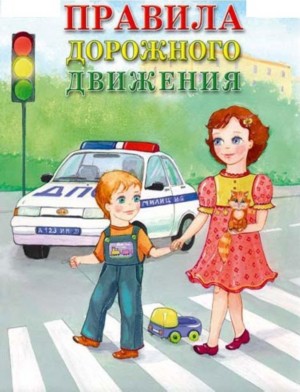 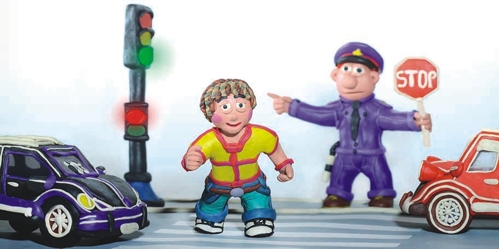 «Часто дети с большим трудом могут дать правильную оценку увиденной дорожно-транспортной ситуации и не способны принимать решения, соизмерять скорость движения автомобиля с тем расстоянием, на котором автомобиль находиться от них. Они еще не способны предугадывать все возможные варианты поведения водителя. Больше того, в экстремальной ситуации, и вообще в случаях, когда ребенок поставлен перед срочным выбором: как поступить, он легко впадает в состояние безысходности, незащищенности, он просто теряется. Чем труднее ситуация для ребенка, и чем большую сообразительность и скорость в принятии решения ему надо проявить, тем сильнее развивается торможение в центральной нервной системе ребенка. И, таким образом, возникает замкнутый круг: чем опаснее ситуация, тем ребенок медленнее принимает решение.
Среди подростков лишь 70% выражают уважение к соблюдению правил безопасного поведения на дорогах.
Дети подросткового возраста часто становятся участниками и виновниками ДТП по причине проявления поведенческих рисков. Первый тип рисков связан с подражательным поведением. В этом случае подросток действует исходя из следующего понимания: так делать опасно, но другие так делают и ничего не происходит! Наиболее действенными мерами профилактики данной модели поведенческих рисков является демонстрация негативных последствий такого типа поведения.
Вторая модель проявления поведенческих рисков заключается в самоутверждении подростков в коллективе, что связано с переоценкой собственных возможностей, стремлении доказать свою смелость, перебежав на глазах у сверстников дорогу перед идущим транспортом или проехать, зацепившись за бампер транспортного средства.
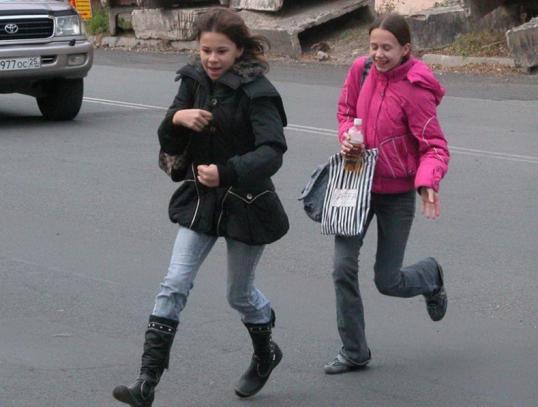 Для профилактики этого типа рисков большое значение имеет формирование у подростков знаний о динамике движения транспортных средств, умения правильно соизмерять свои физические возможности и, самое главное, формировать стремление к самоутверждению в общественно значимых видах деятельности.
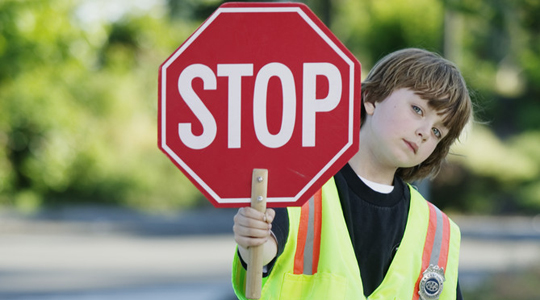 Соблюдайте правила дорожного движения!!!
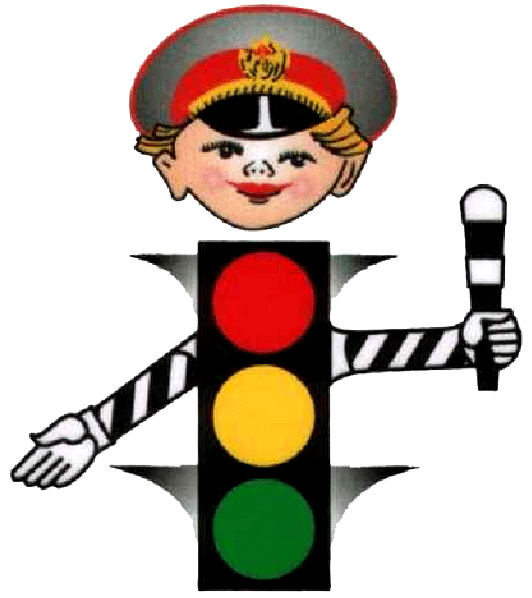